Тема программы 2013-2014 «Культурное наследие»
Пермь, 2013
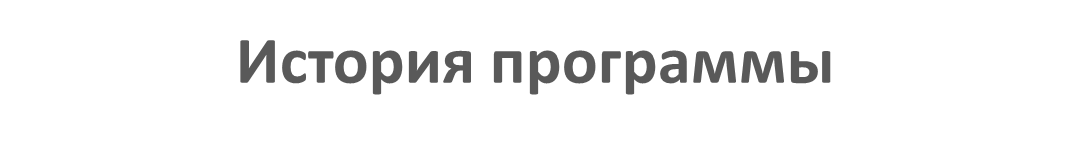 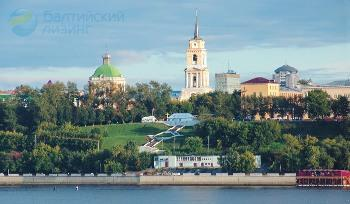 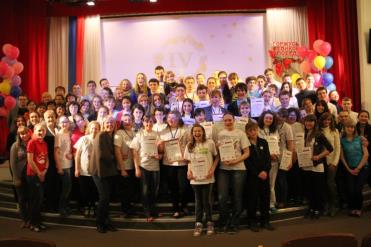 2008г.
2004 г.
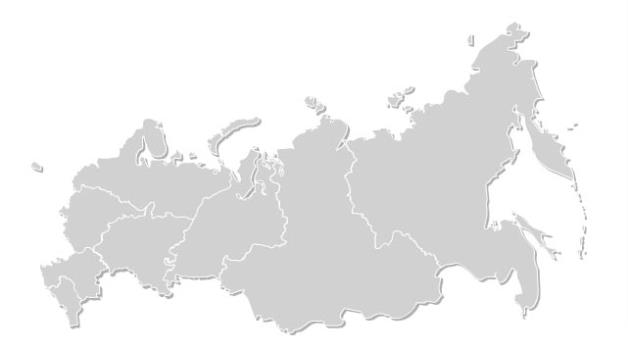 Трансляция технологий проекта в регионах России
Проект стартовал в городе Перми
2012г.
Проект получил статус Всероссийской программы
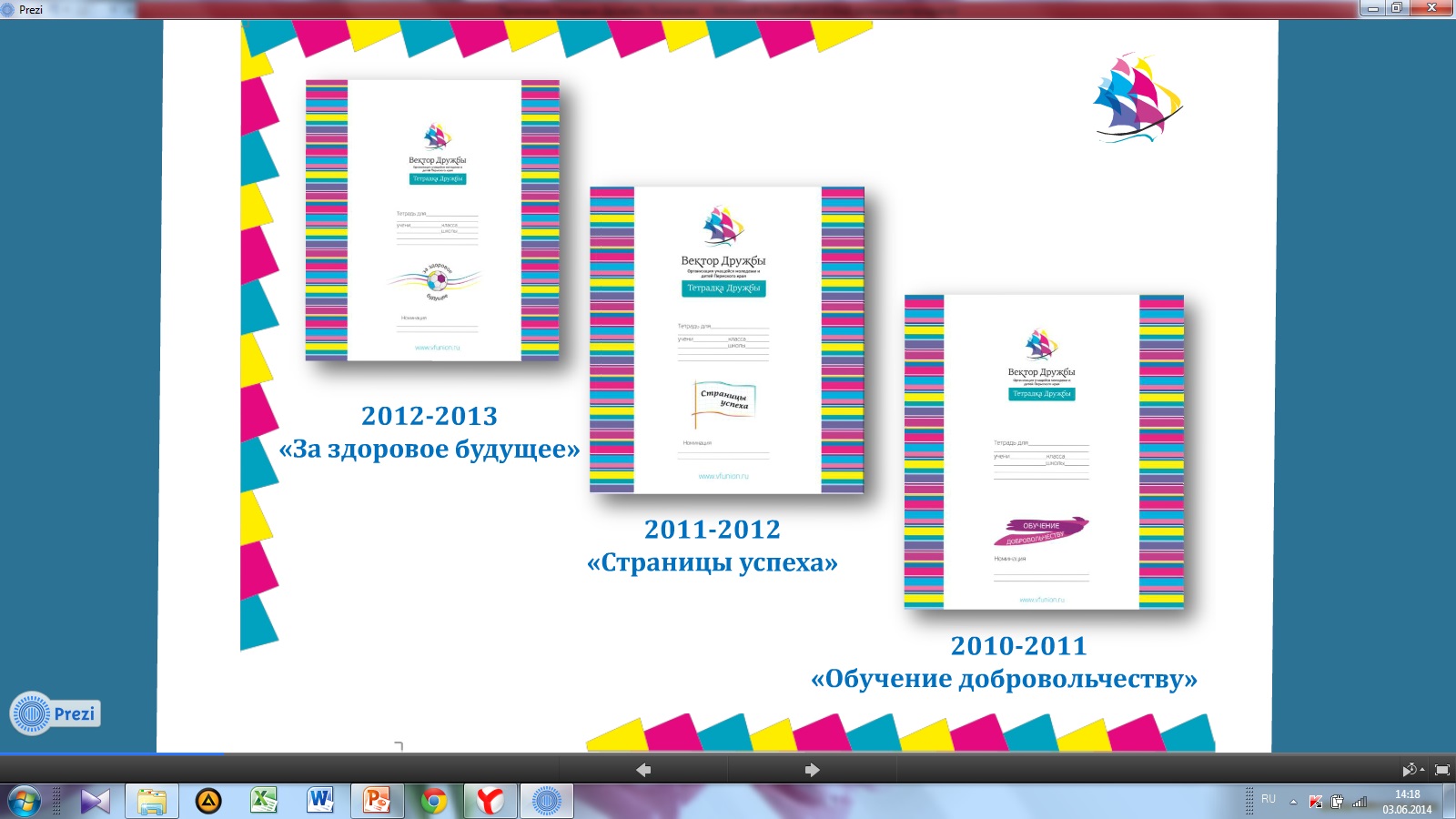 [Speaker Notes: Каждый учебный год у программы своя, единя тема!]
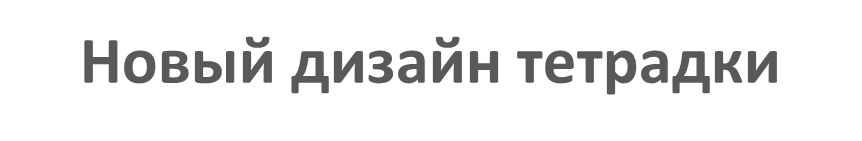 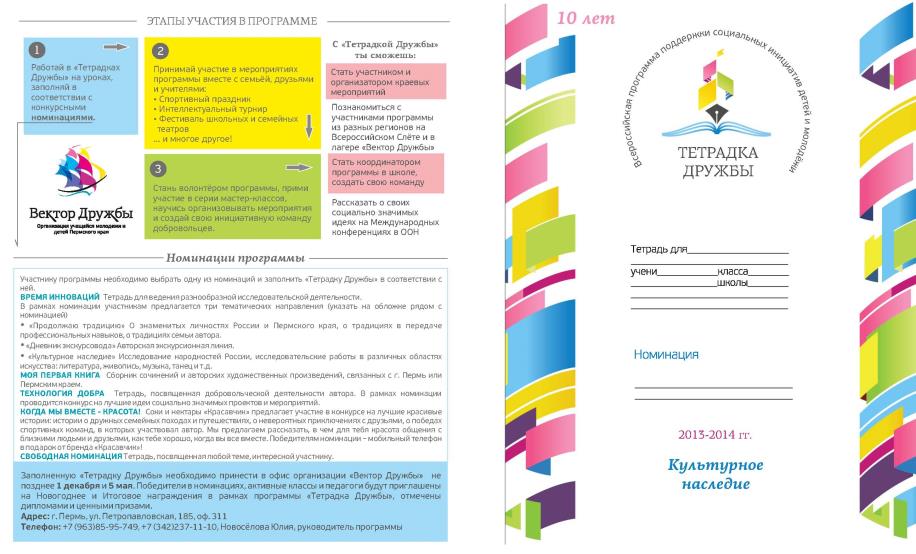 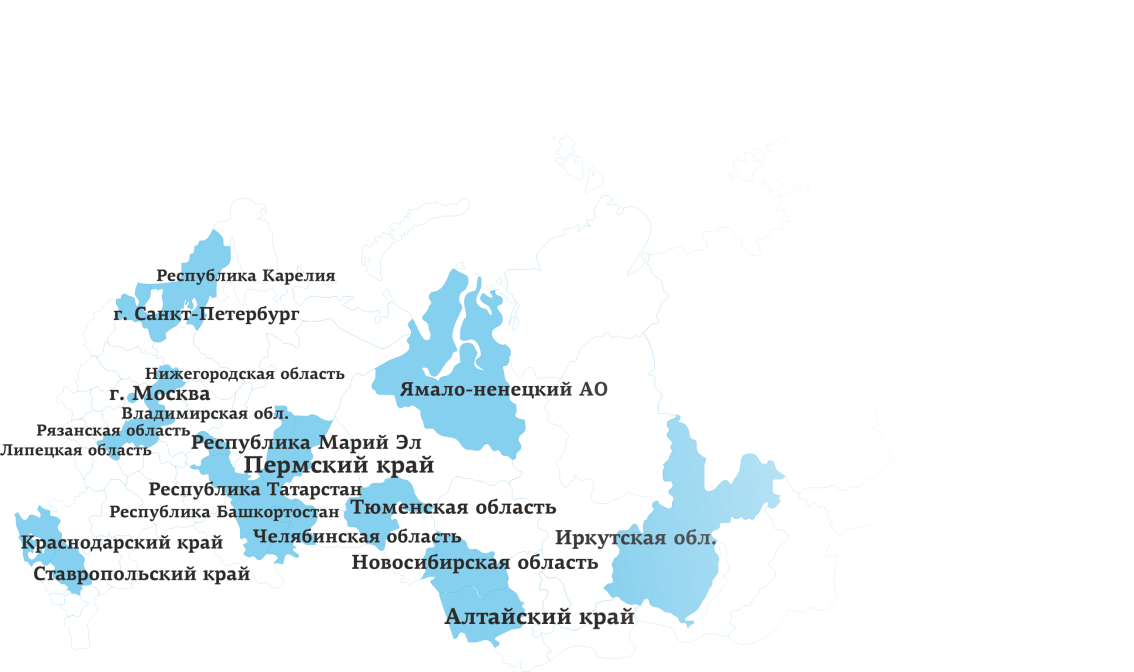 Регионы участники
С 2012 года подключились Латвия, Эстония и Казахстан
С 2013 года подключились Украина и Камчатский край РФ
[Speaker Notes: В 2010 и 2011 году в Перми были проведены 1 и 2 Межрегиональный слет участников проекта «Тетрадка Дружбы», участниками которых стали все перечисленные регионы и, конечно, школьники Пермского края. В адрес участников Слетов каждый раз приходили правительственные телеграммы. А в 2014 году программа станет Международной!]
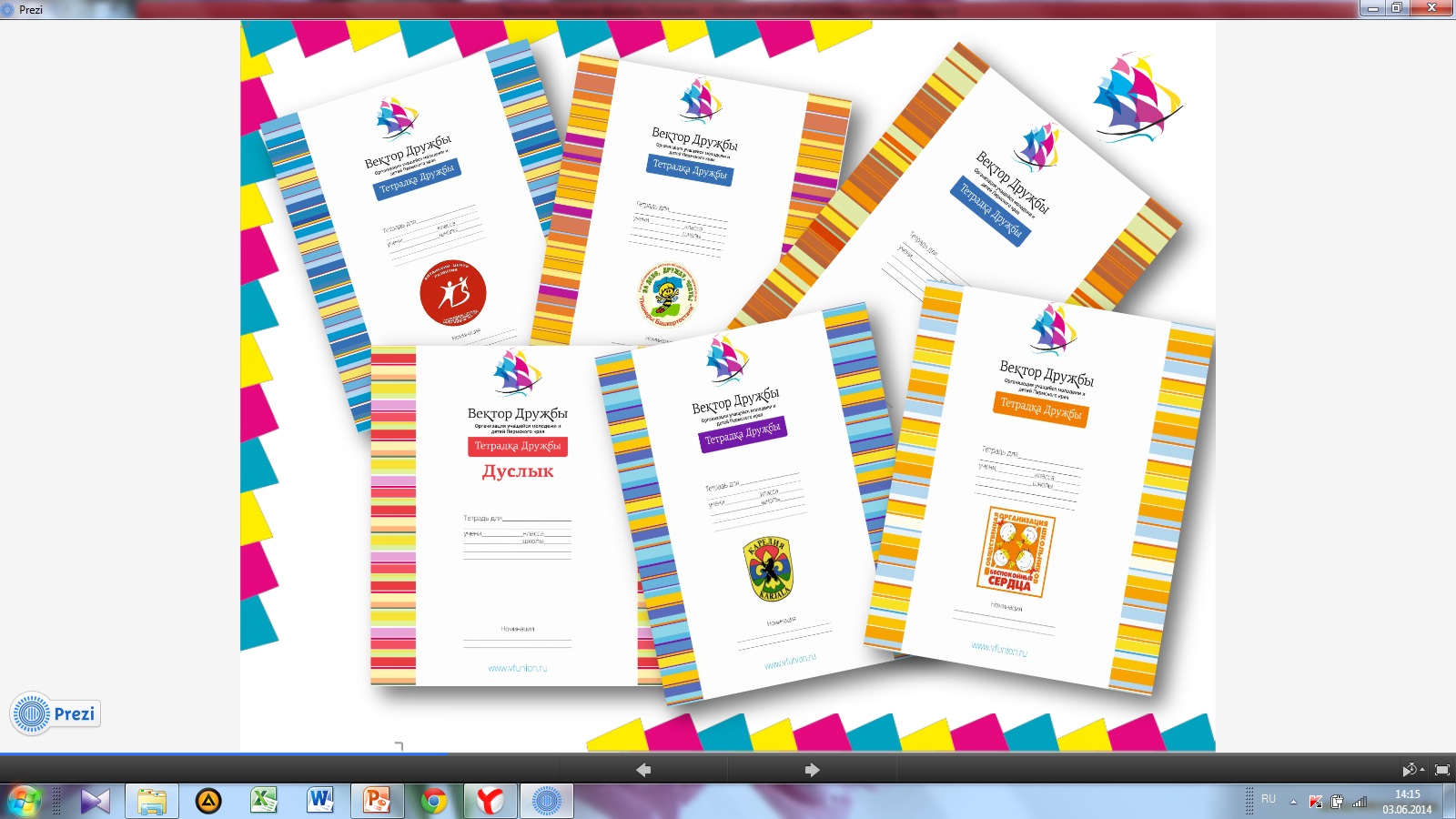 [Speaker Notes: У каждого региона-участника программы своя тетрадка!]
Актуальность
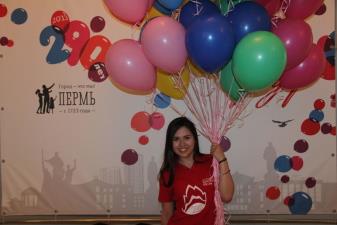 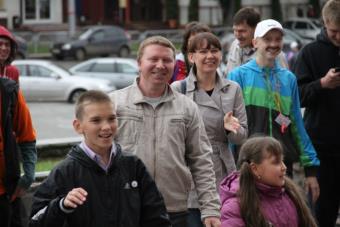 Для родителей
Для учеников
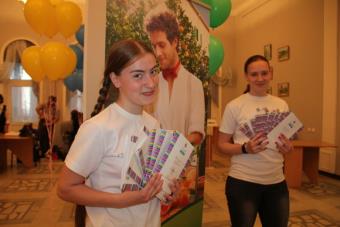 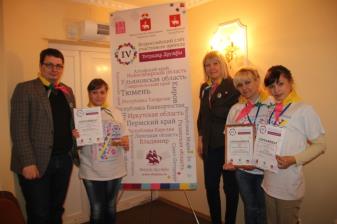 Для партнеров
Для педагогов
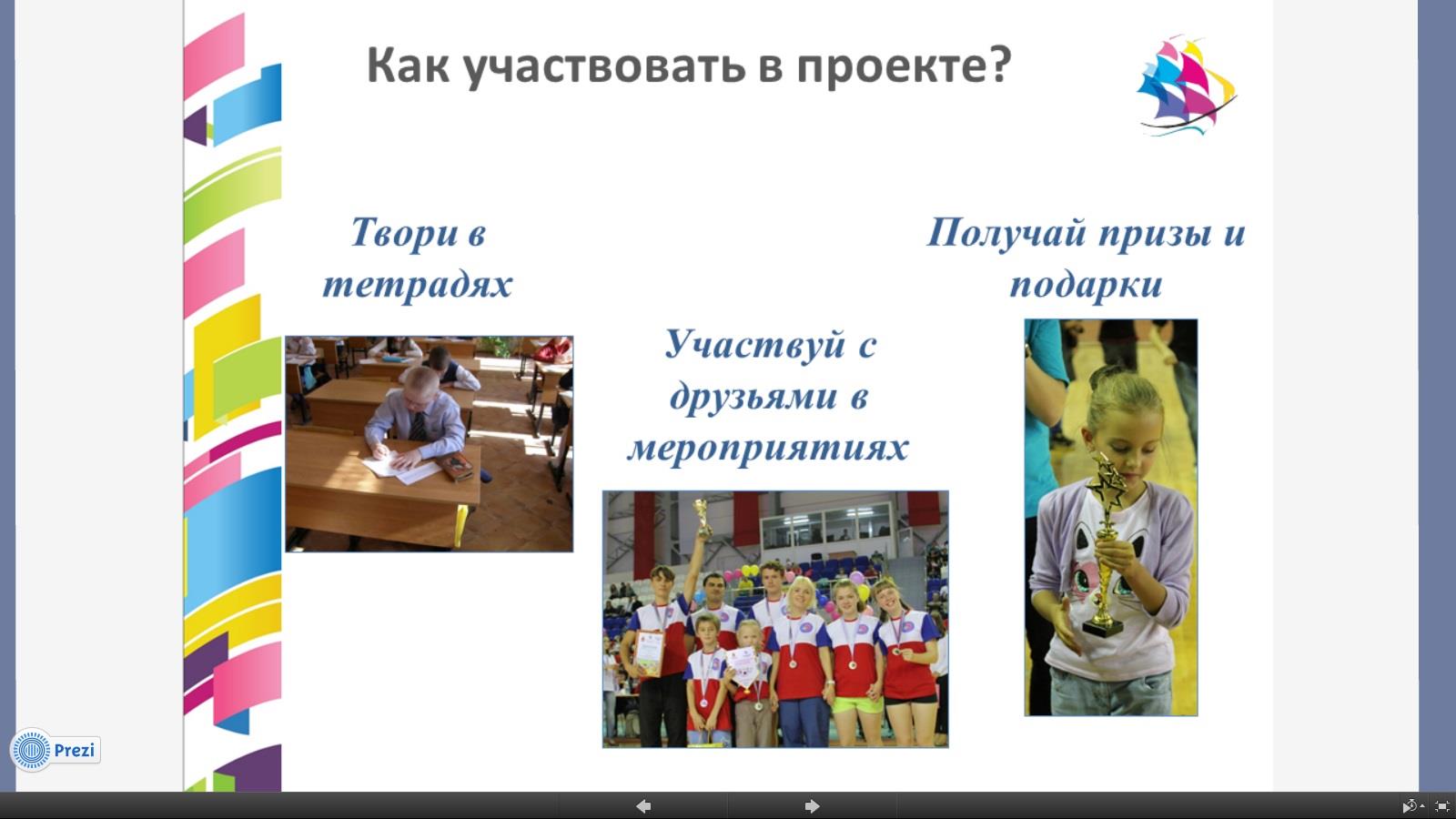 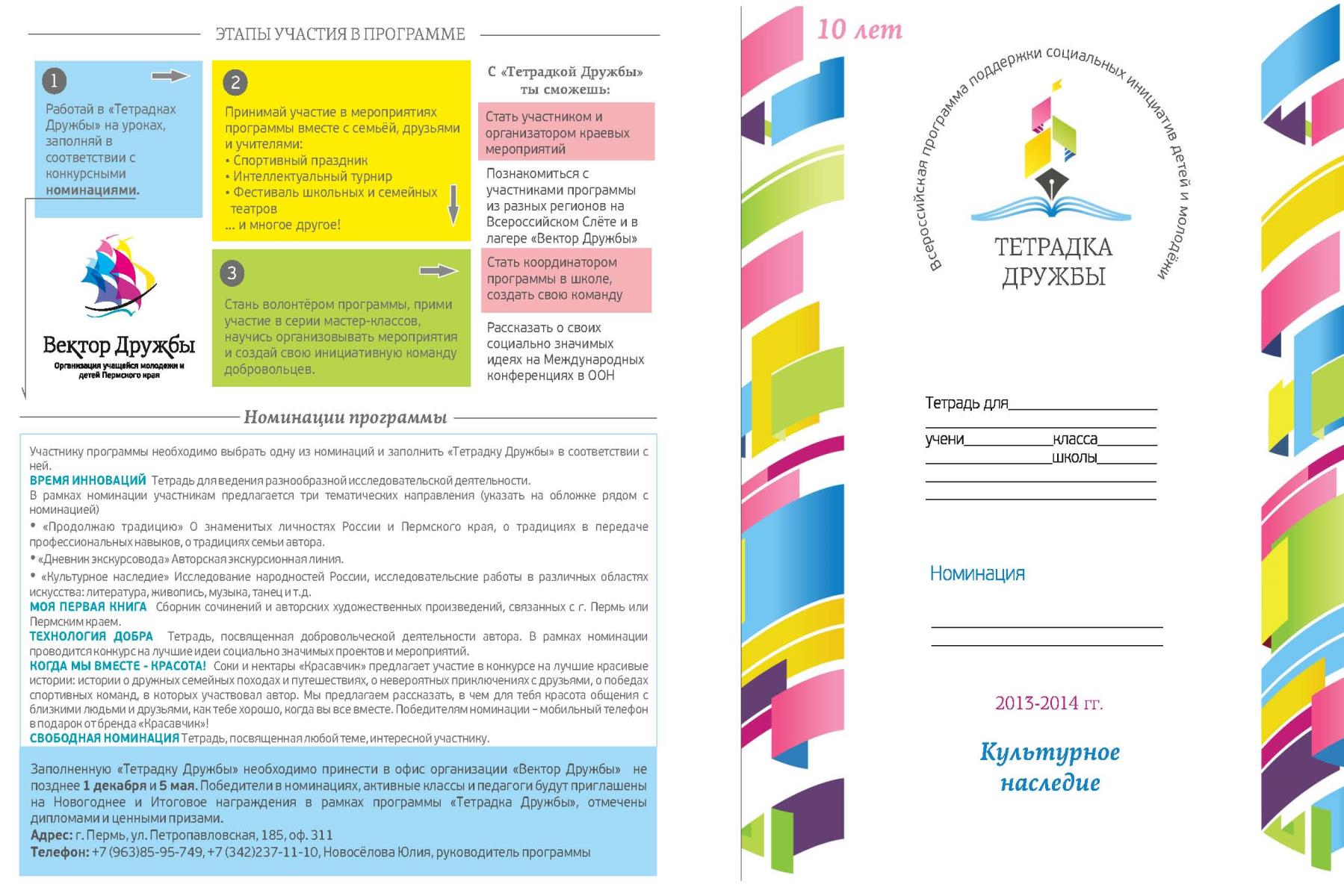 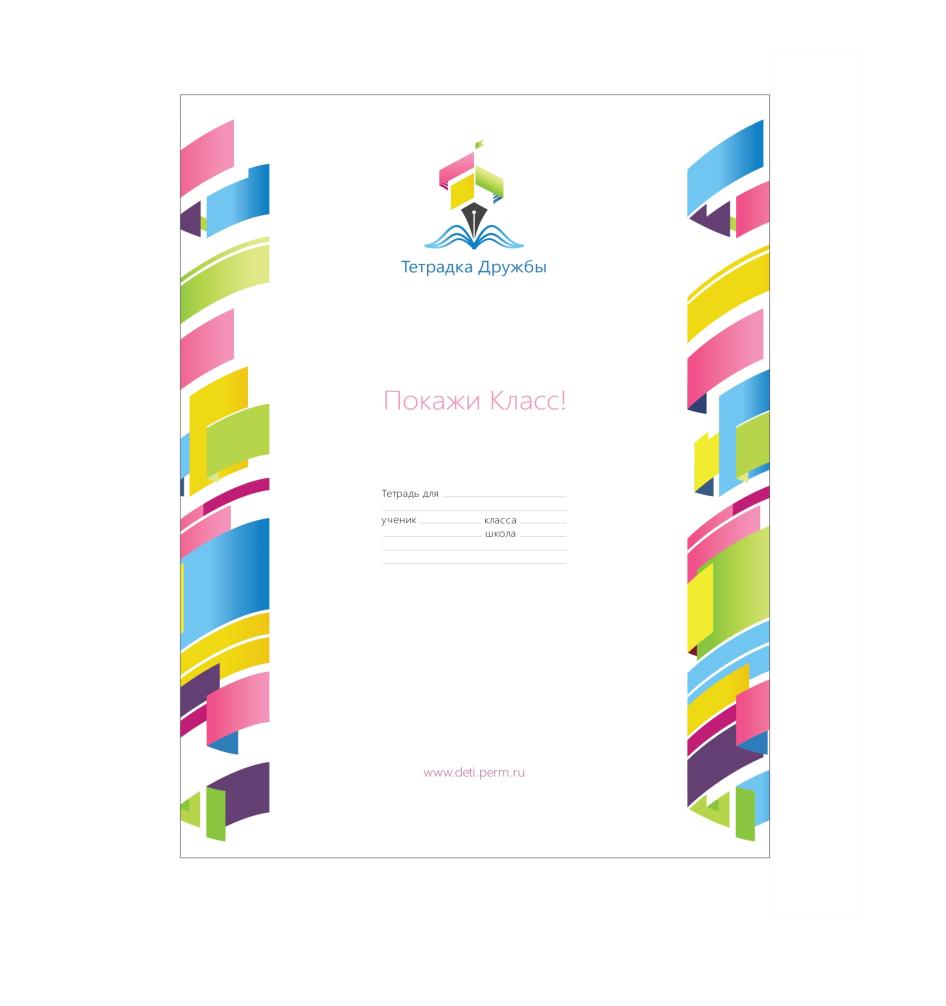 Номинации 2013 -2014 года
Время инноваций
- «Продолжаю традицию»
- «Дневник экскурсовода»
- «Культурное наследие»
Моя первая книга
Технология добра
Когда мы вместе – красота!
Свободная номинация
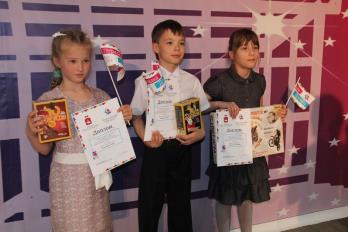 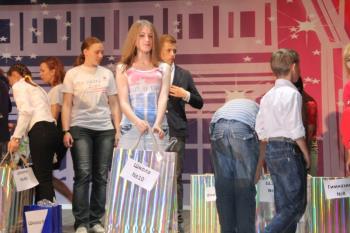 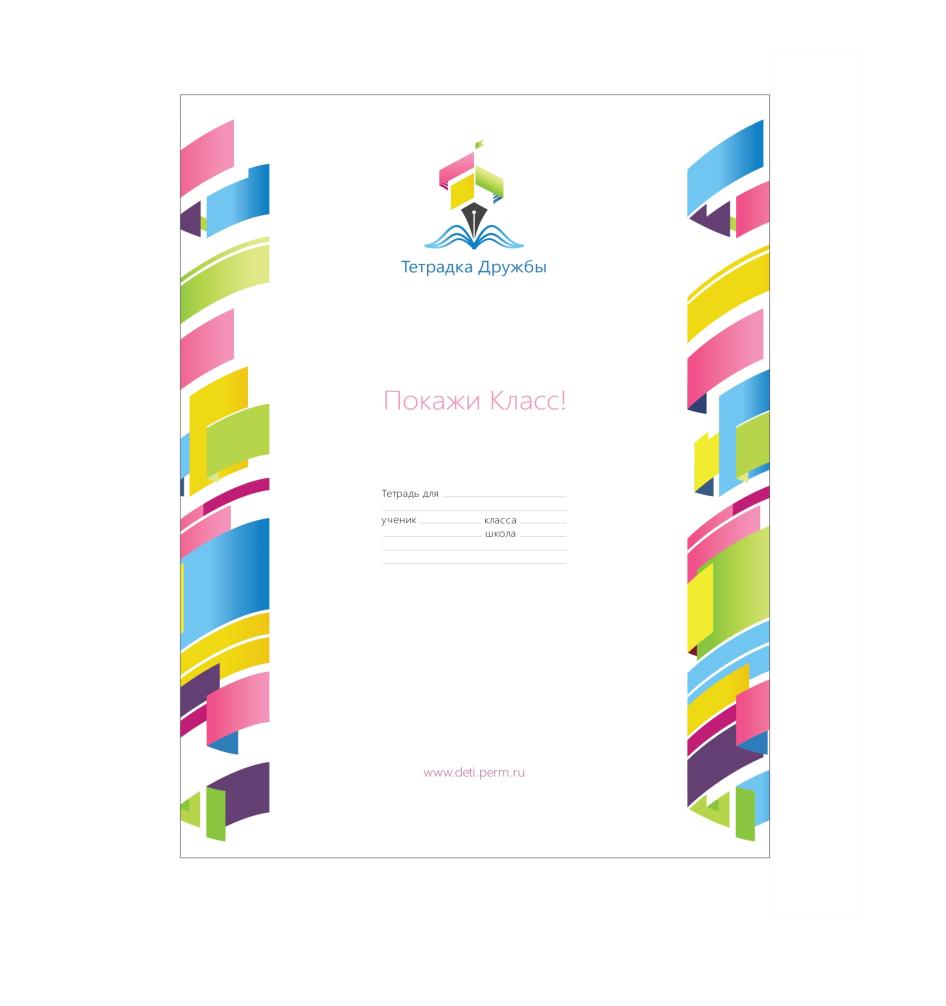 Мероприятия 2013-2014 учебного года
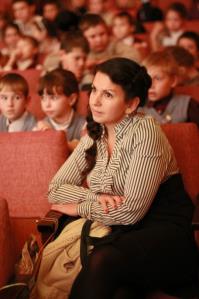 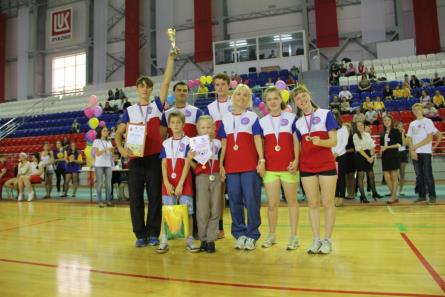 Семинар активных педагогов 
30 августа
Спортивный праздник 
 1 октября
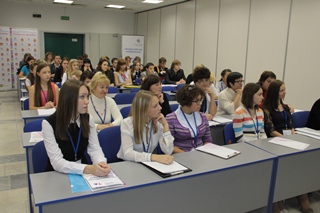 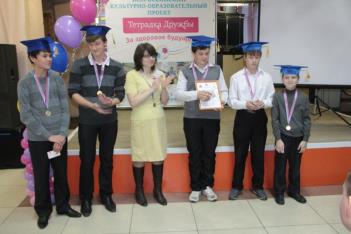 Интеллектуальный турнир  
 26 октябрь
Краевая Конференция 
 20 сентября
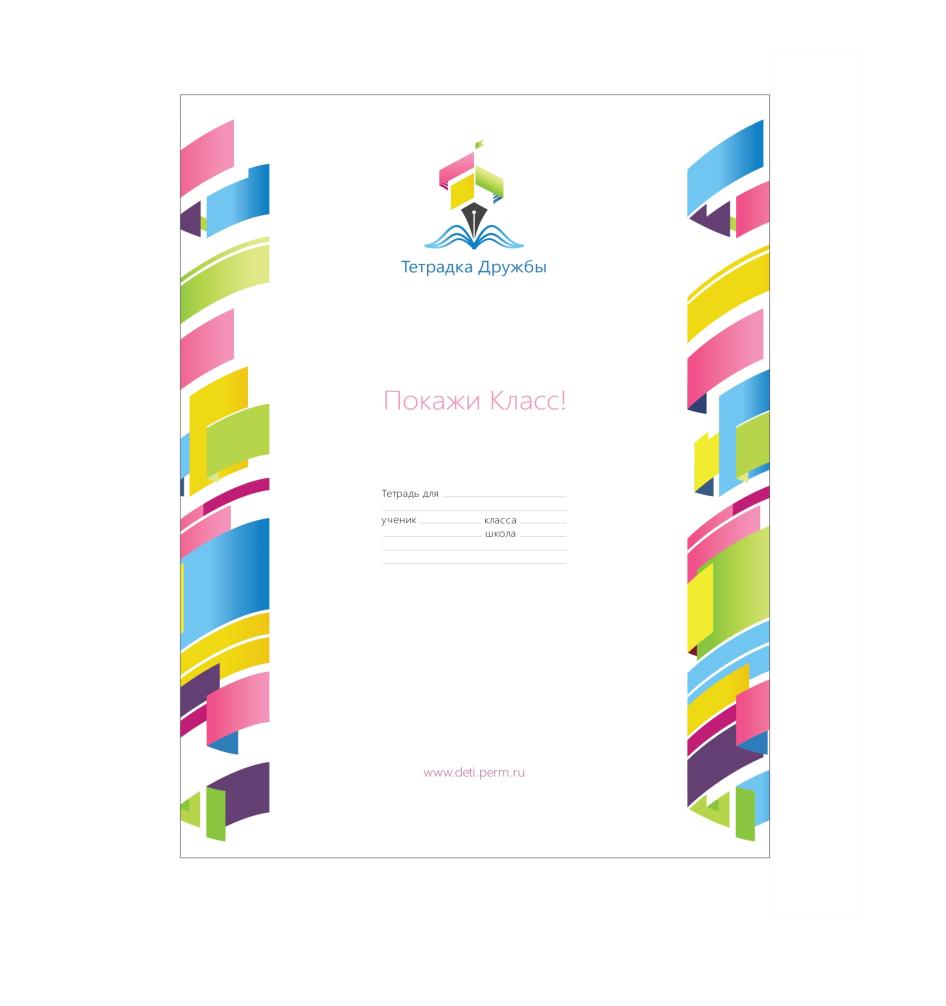 Мероприятия 2013-2014 учебного года
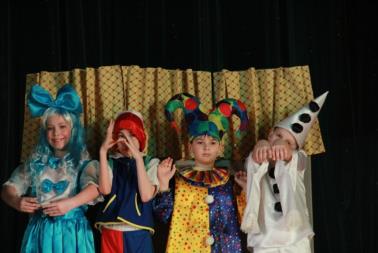 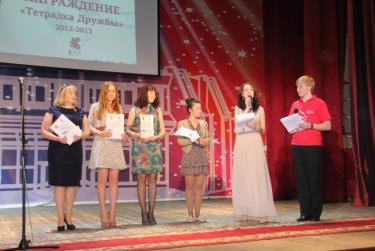 Фестиваль театров 
 15 марта
Новогоднее награждение  
21 декабря
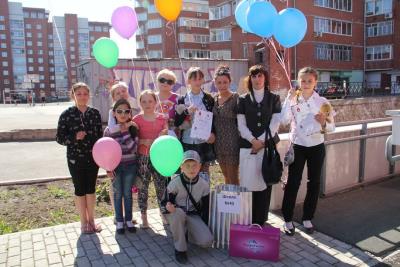 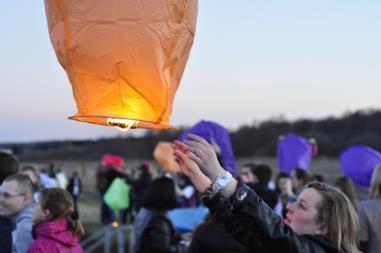 Всероссийский слёт 
 2 - 4 мая
Итоговое награждение
 1 июня
Рейтинг школ
Участие в мероприятии – 50 баллов
Призовое место – 60 баллов
Активность в течение года – 70 баллов
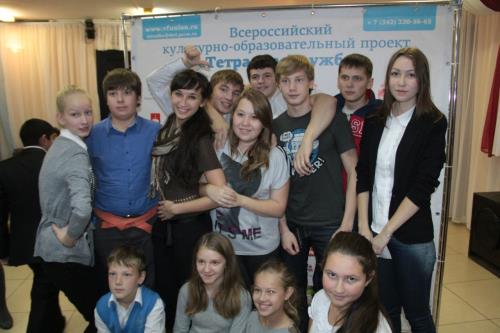 Перспективы участников программы
Формирование кадрового потенциала Пермского края, регионов России
5
Создание команды (добровольческий отряд, актив самоуправления)
4
Перспективы участия
Опыт реализации социальных проектов и организации мероприятий
3
Участие в краевых и Всероссийских мероприятий
2
Работа в «Тетрадках Дружбы»
1
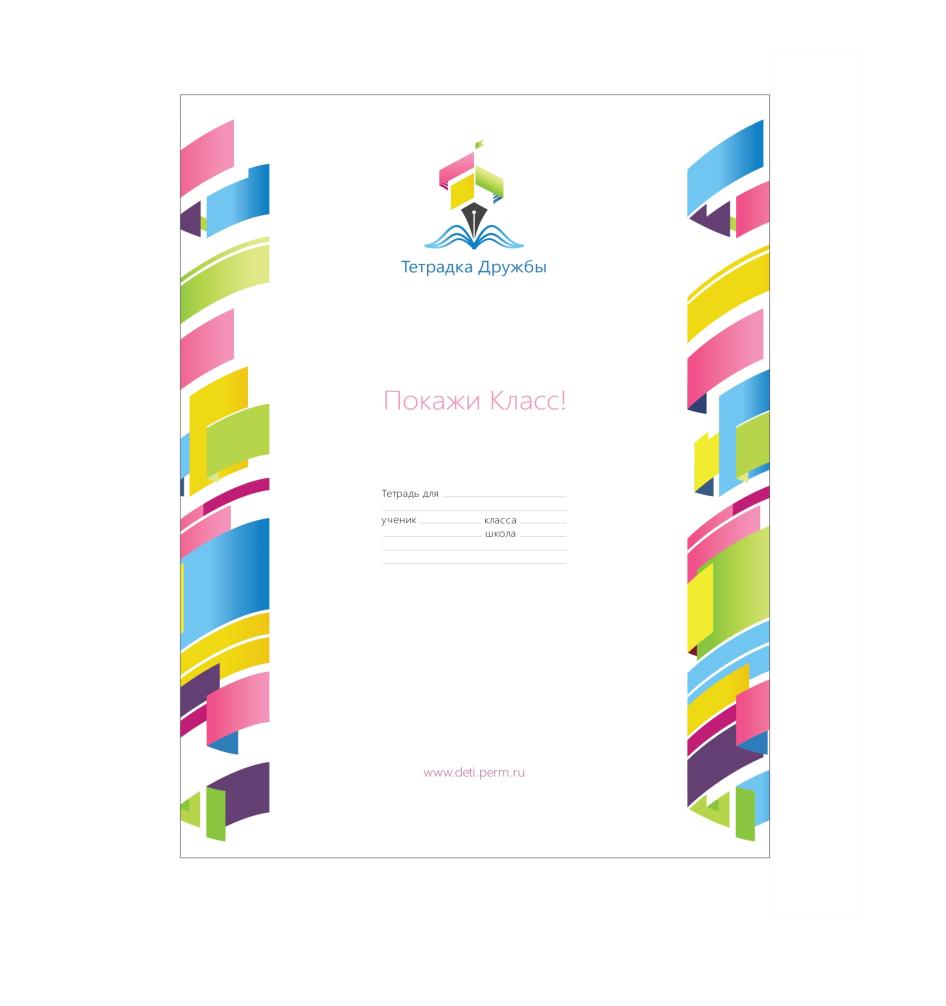 Перспективы участников программы
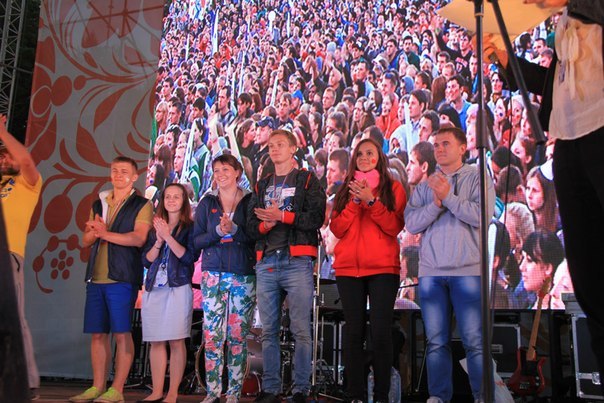 Перспективы участников программы
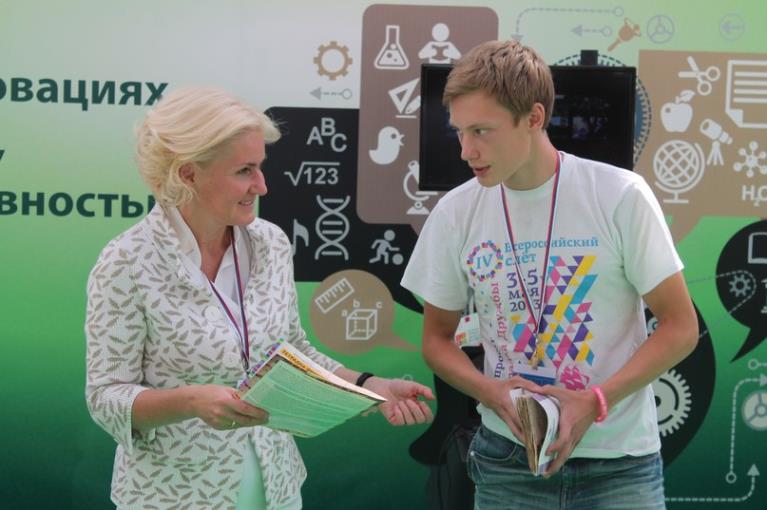 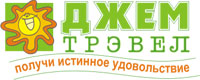 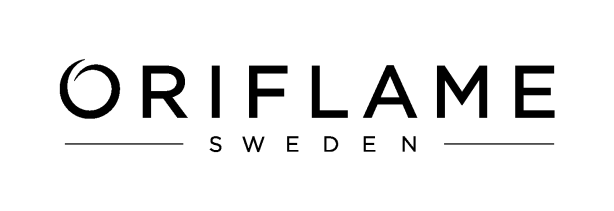 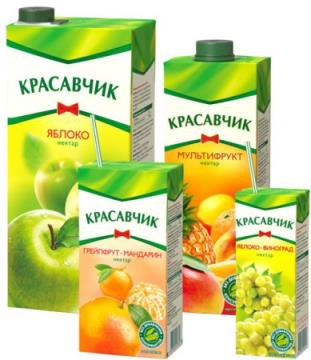 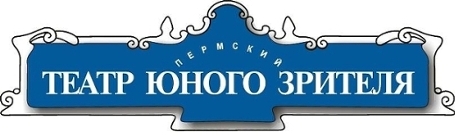 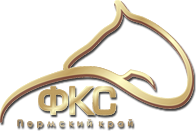 Будем на связи!
www.vfunion.ru
tetradka.vfunion.ru
vk.com/copybook_of_friendship
www.facebook.com/tetradka.vfunion
twitter.com/VfunionTetradka

#ТетрадкаДружбы
#ВекторДружбы
#Пермь
Спасибо за внимание!
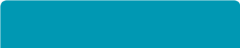 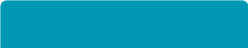 www.vfunion.ru
info@vfunion.ru